Электронное портфолио музыкального руководителя
Мартынова 
Татьяна Леонидовна

 музыкальный руководитель 
отделения дошкольного образования 
«Детский сад «Теремок» 
муниципального автономного 
общеобразовательного учреждения 
«Образовательный комплекс «Лицей №3» 
Старооскольского городского округа
Белгородской области
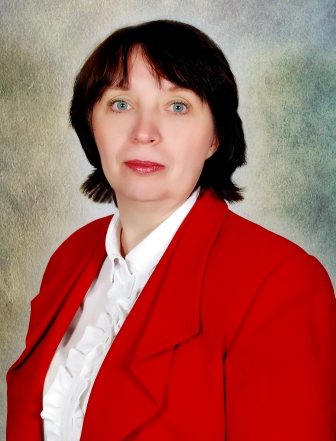 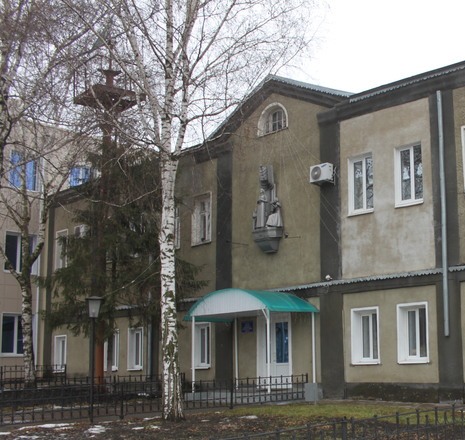 Образование:
Губкинское музыкальное училищепо специальности : преподаватель ДМШ по классу фортепиано, 1988 год
 
квалификационная  категория – высшая

педагогический стаж – 30 лет
«Наше призвание – помочь детям войти в мир музыки, понять её законы, приобщиться к её таинствам. Процесс этот бесконечен. Как бесконечна и безгранична вся музыкальная деятельность. Важно его начать. Дать ребёнку почувствовать, что волшебный мир музыки может принести ему радость, стать понятным и близким».                                                                                                  С.И.Мерзлякова
Тема опыта:
 «Развитие музыкальных способностей дошкольников посредством 
информационно-коммуникационных технологий»
Обобщение и распространение опыта
Список используемых Интернет-ресурсов
Повышение квалификации
Участие в инновационной деятельности
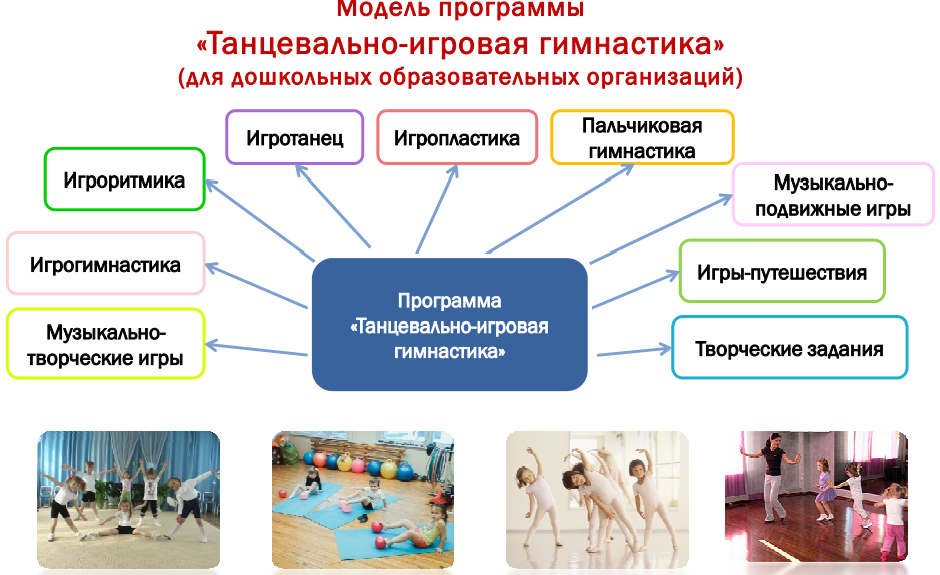 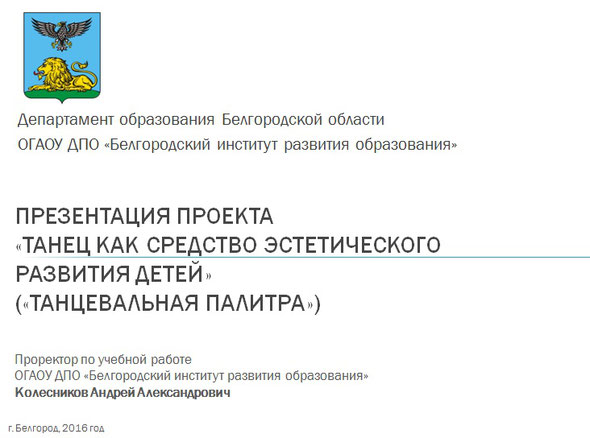 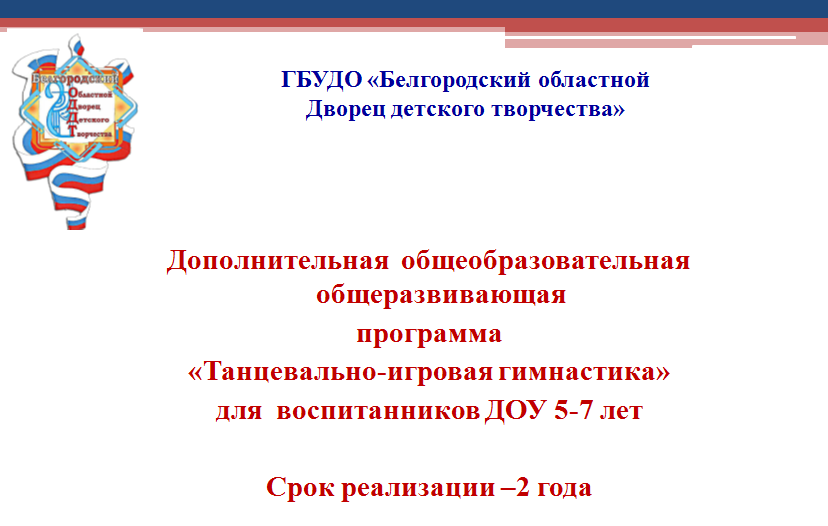 Участие в разработке и реализации проектов
Информация о поощрениях
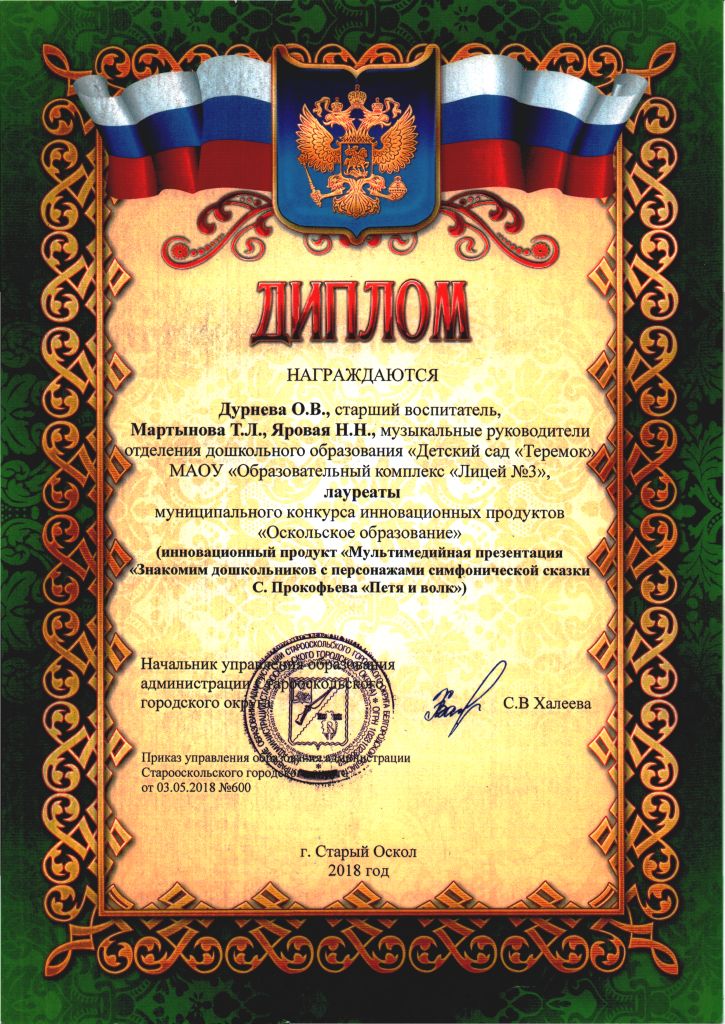 Мои достижения
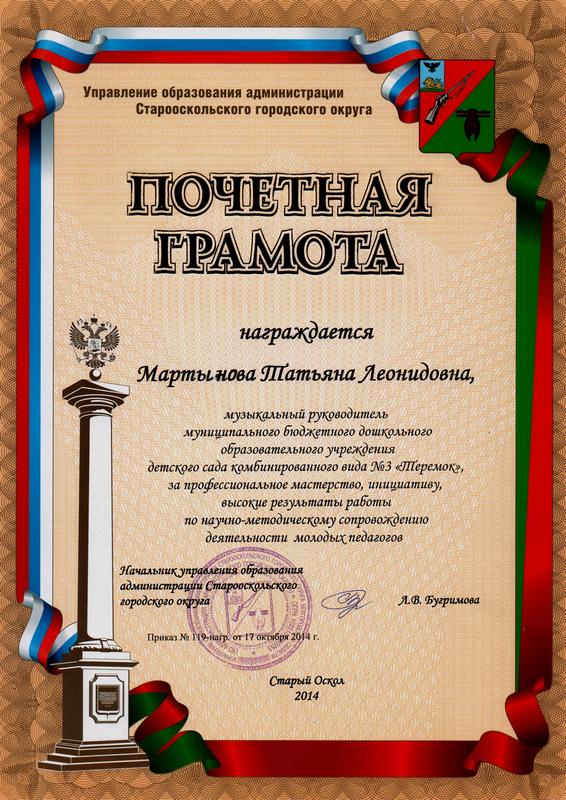 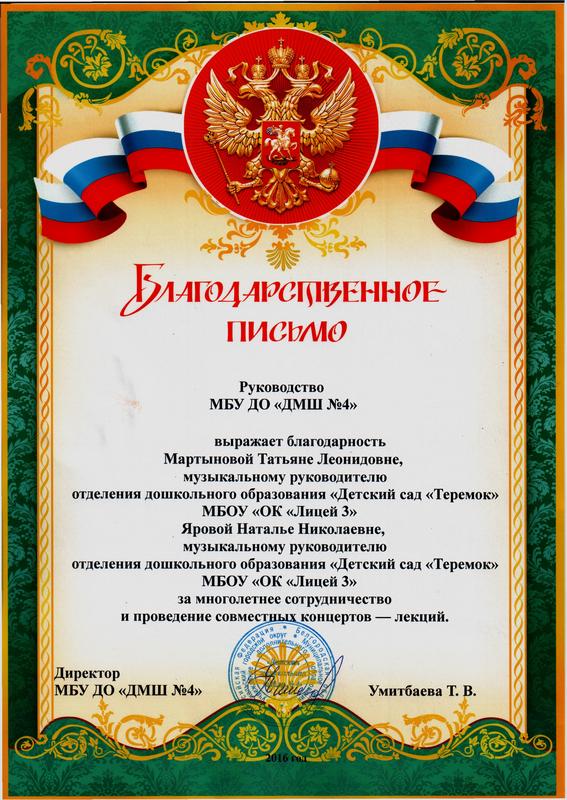 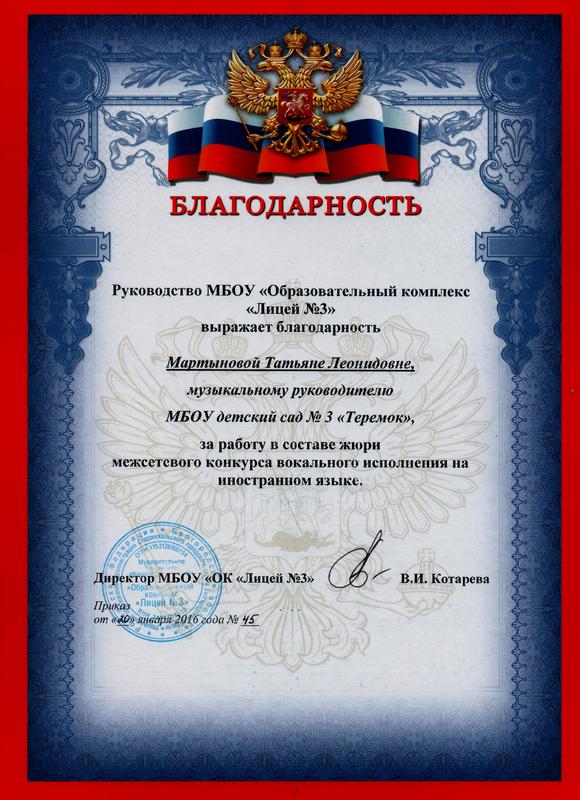 Достижения  воспитанников
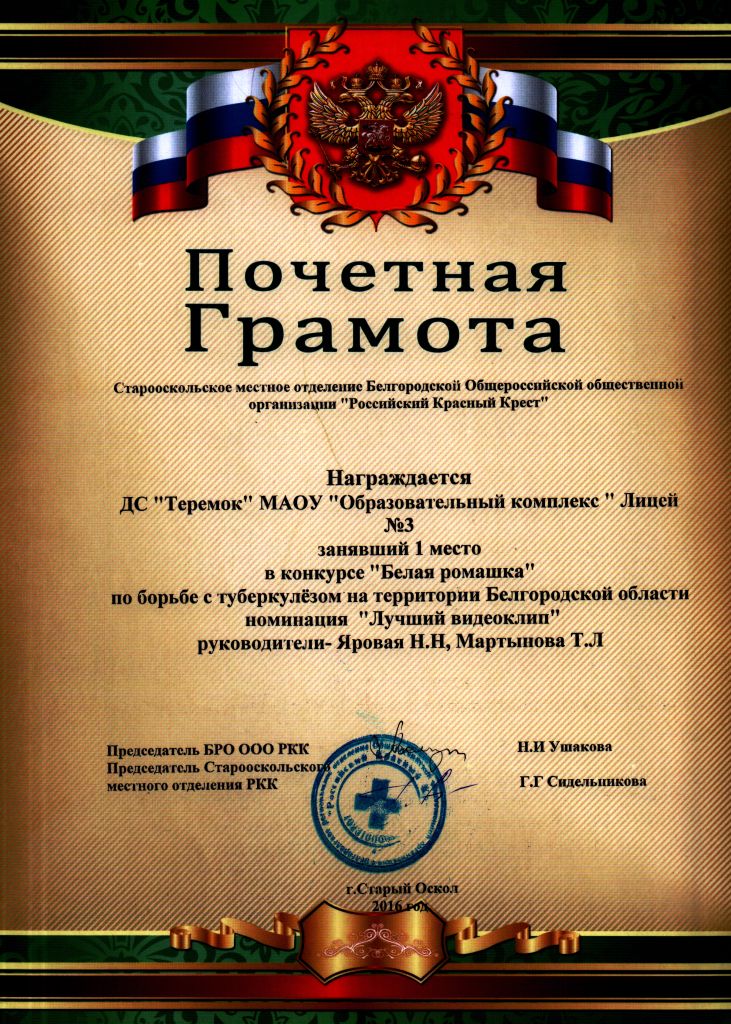 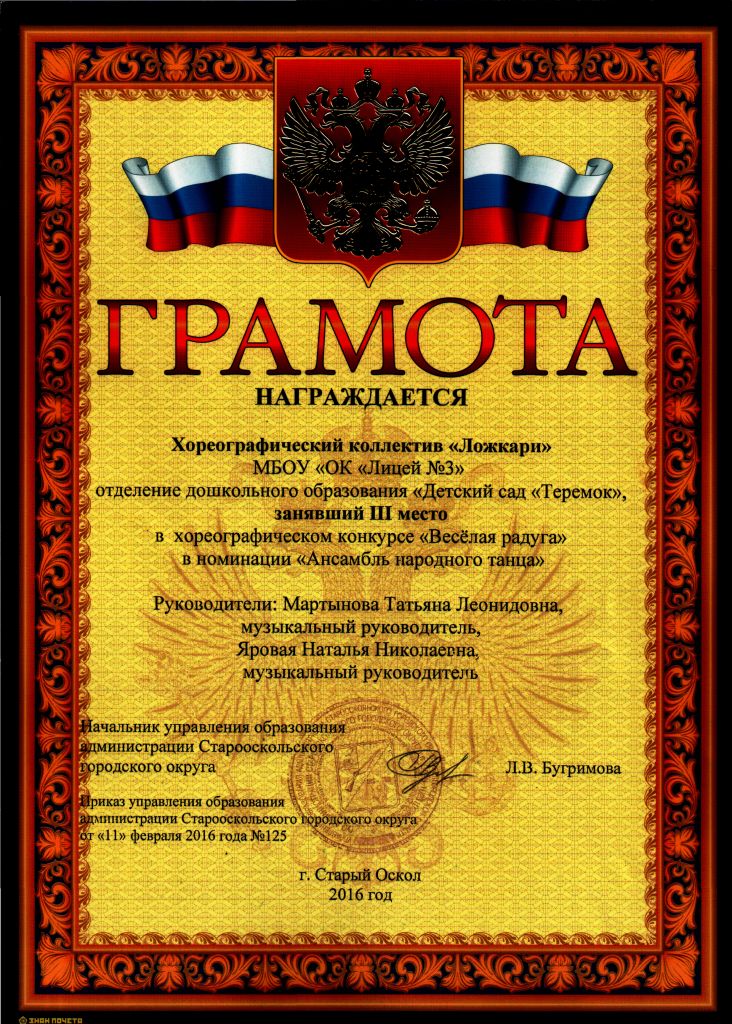 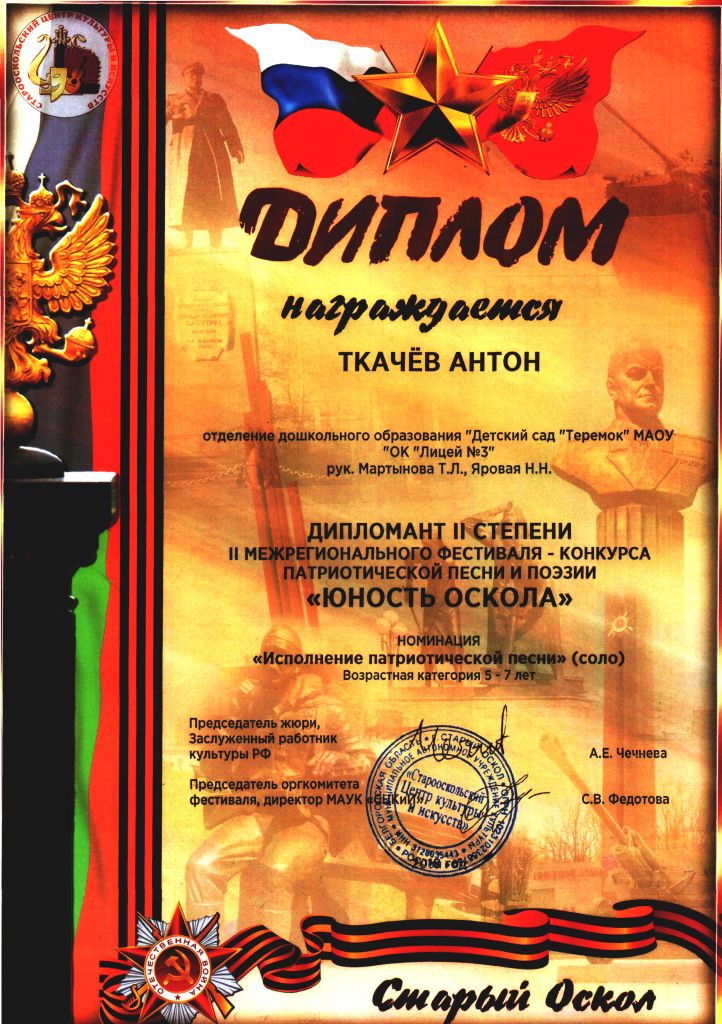 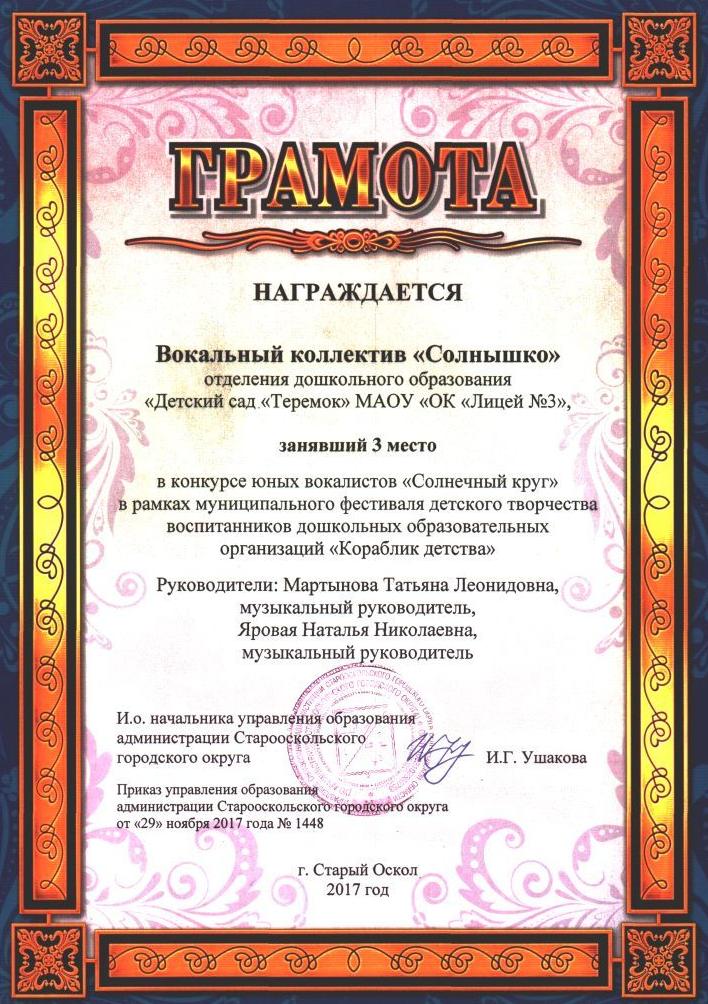 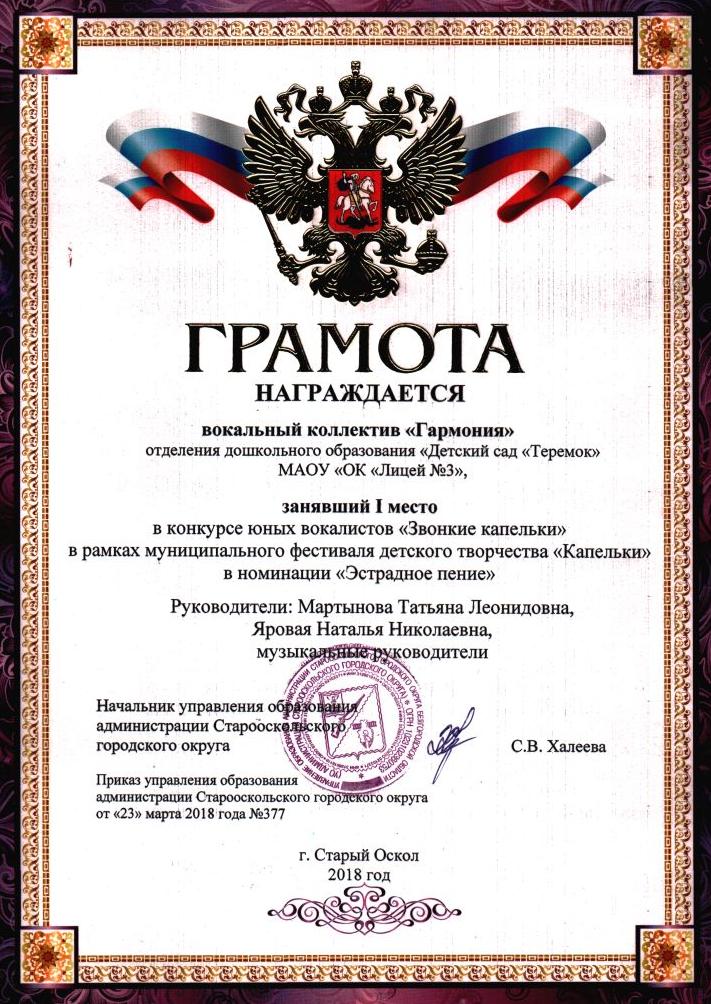 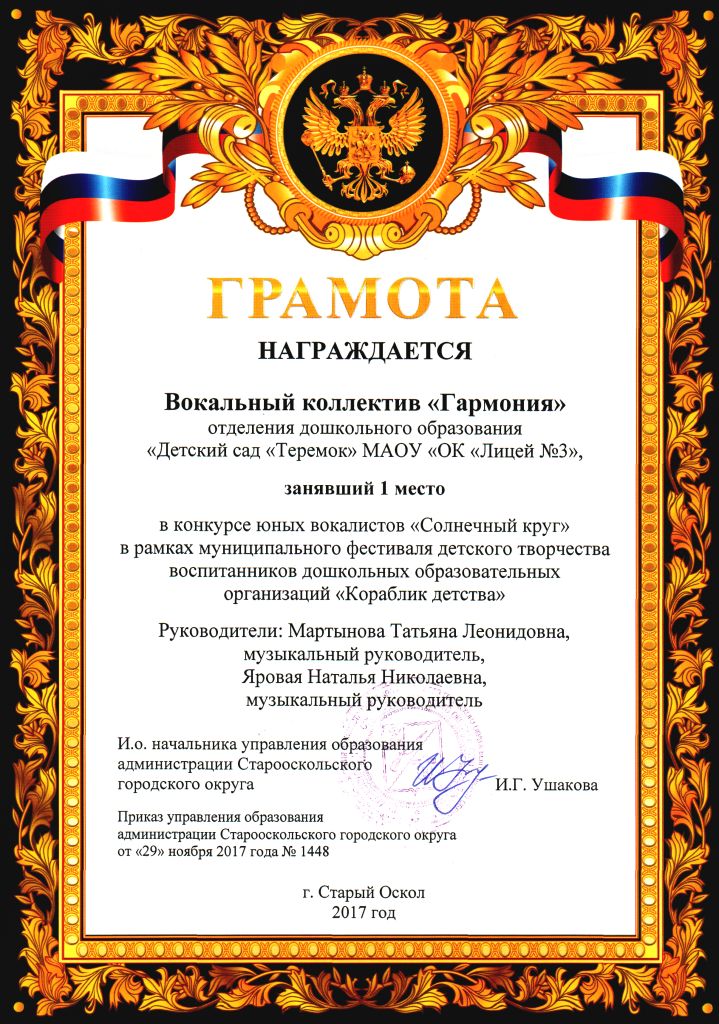 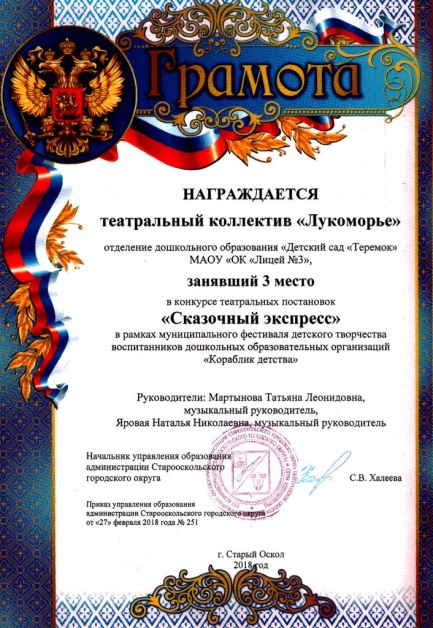 Здравствуйте! Давайте познакомимся!На работе у меня всегда прекрасное солнечное настроение!
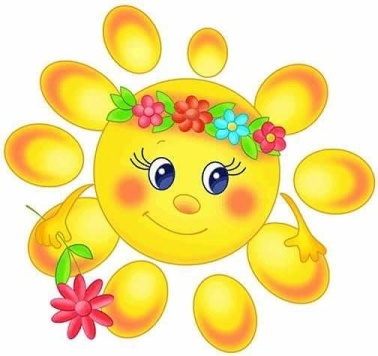 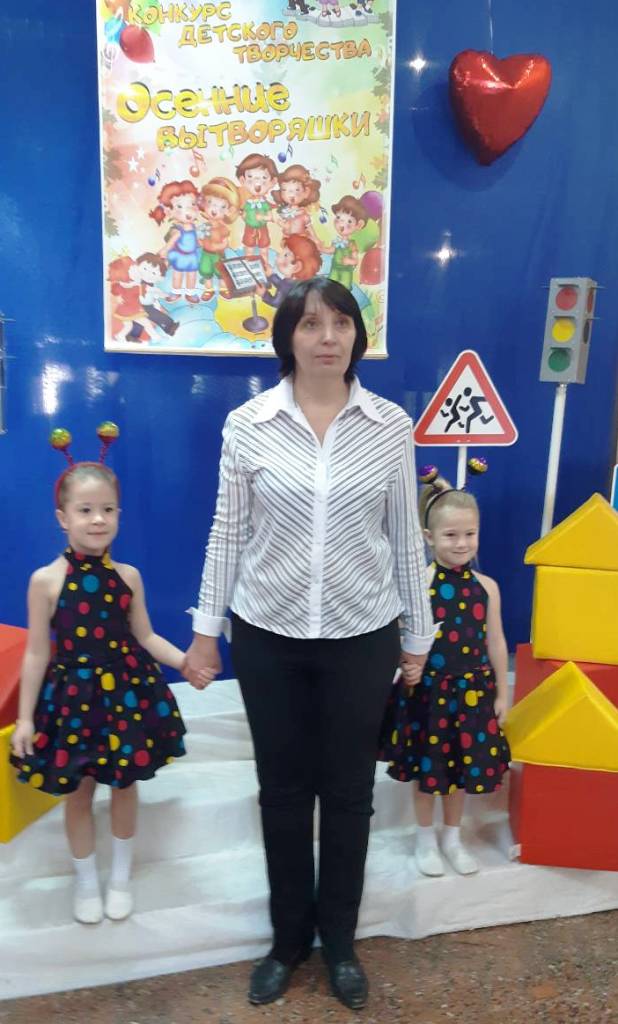 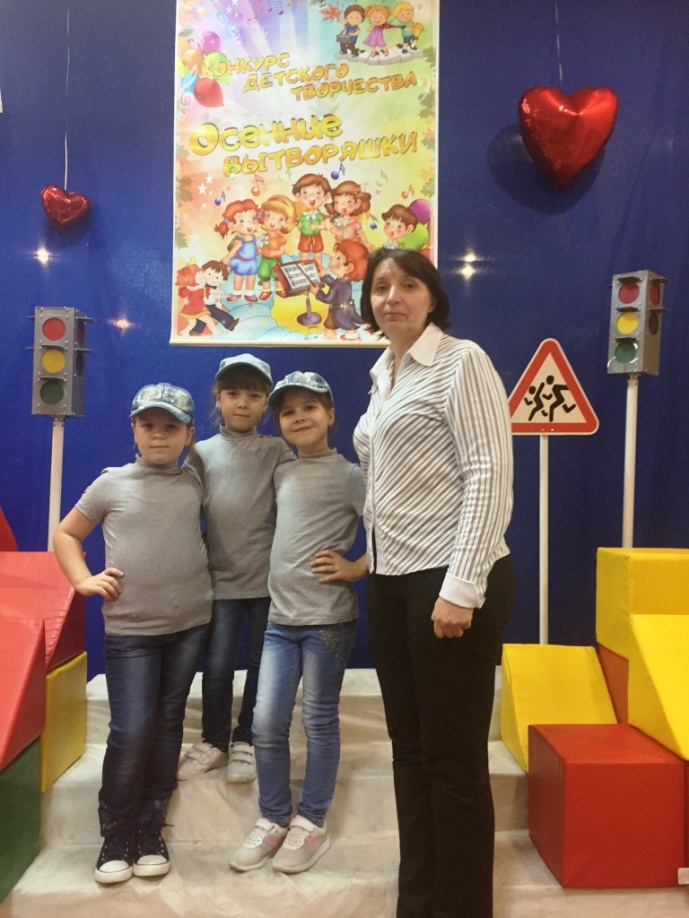 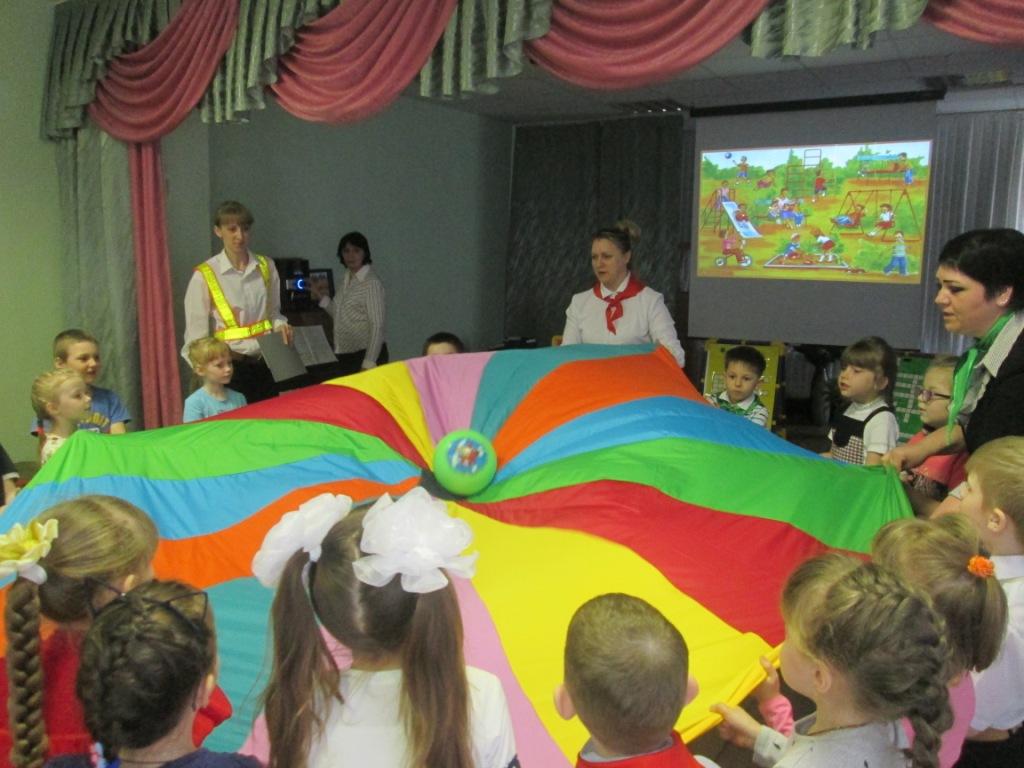 Воспитывать в них 
чувство любви к Родине
Моя работа - дарить радость детям
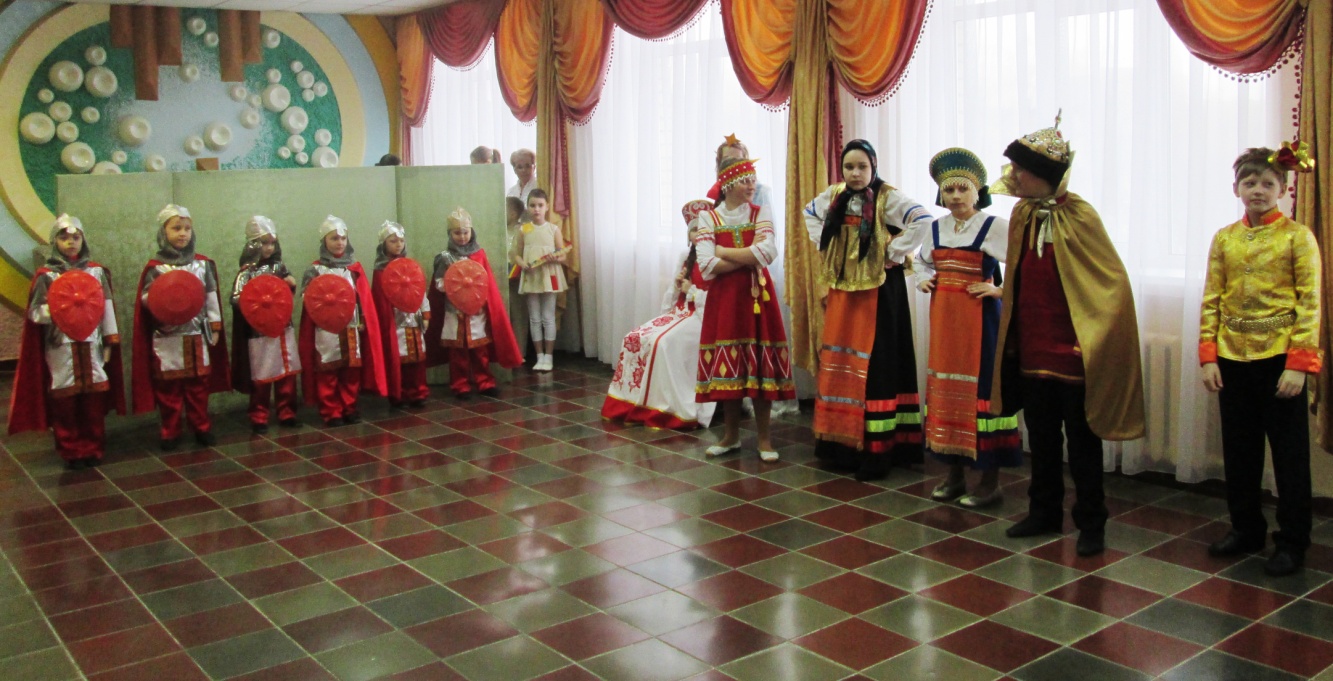 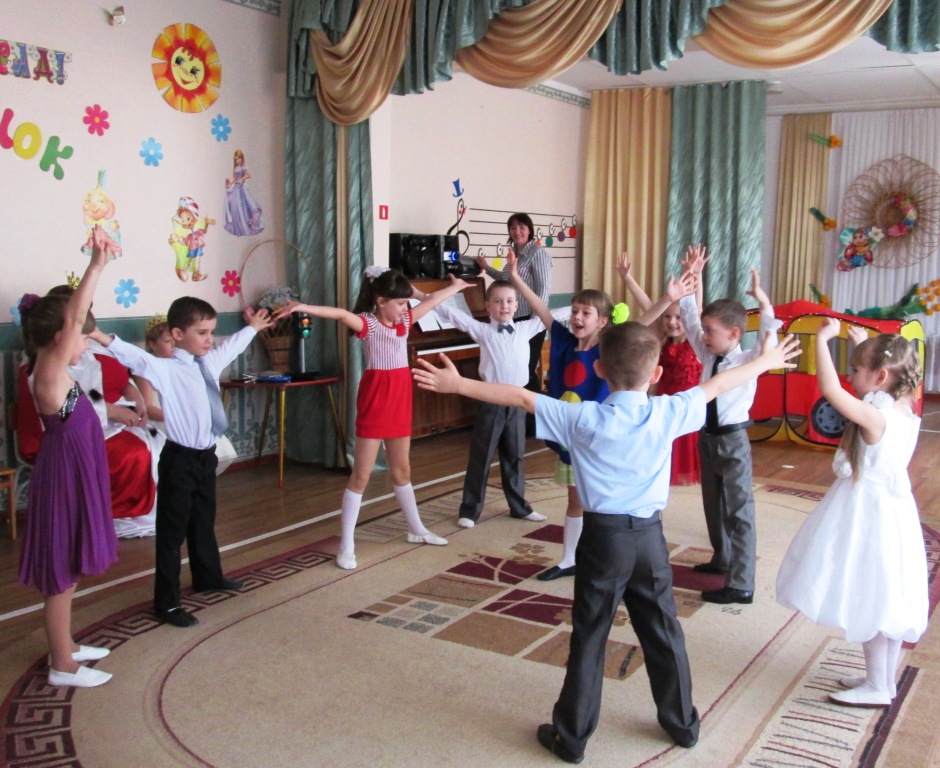 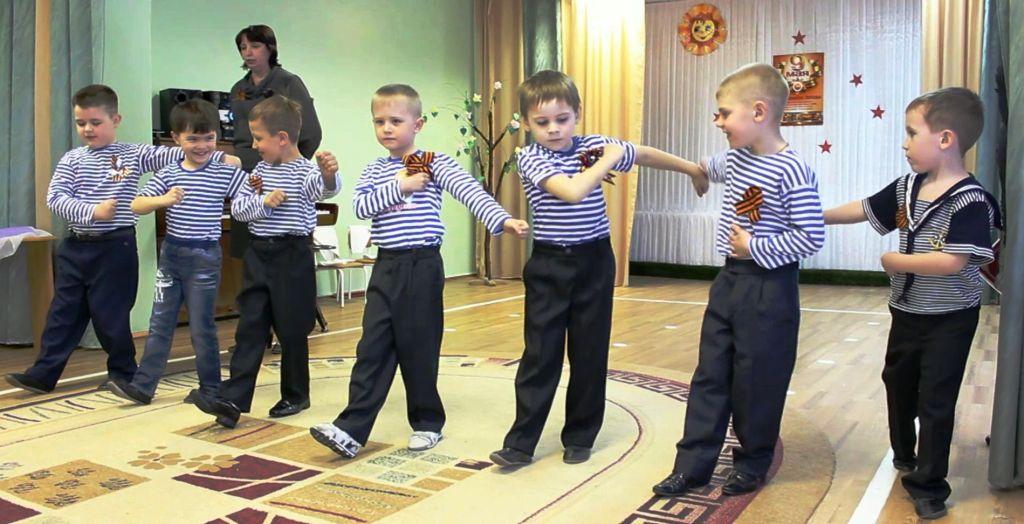 И радоваться жизни
Учить их петь, танцевать
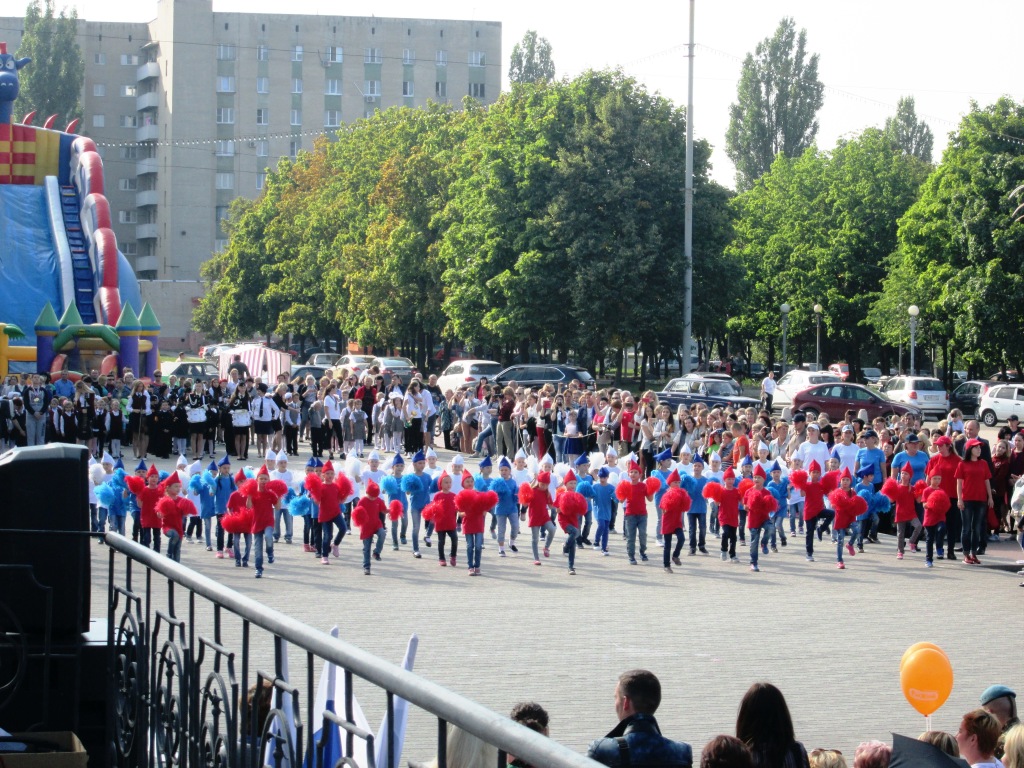 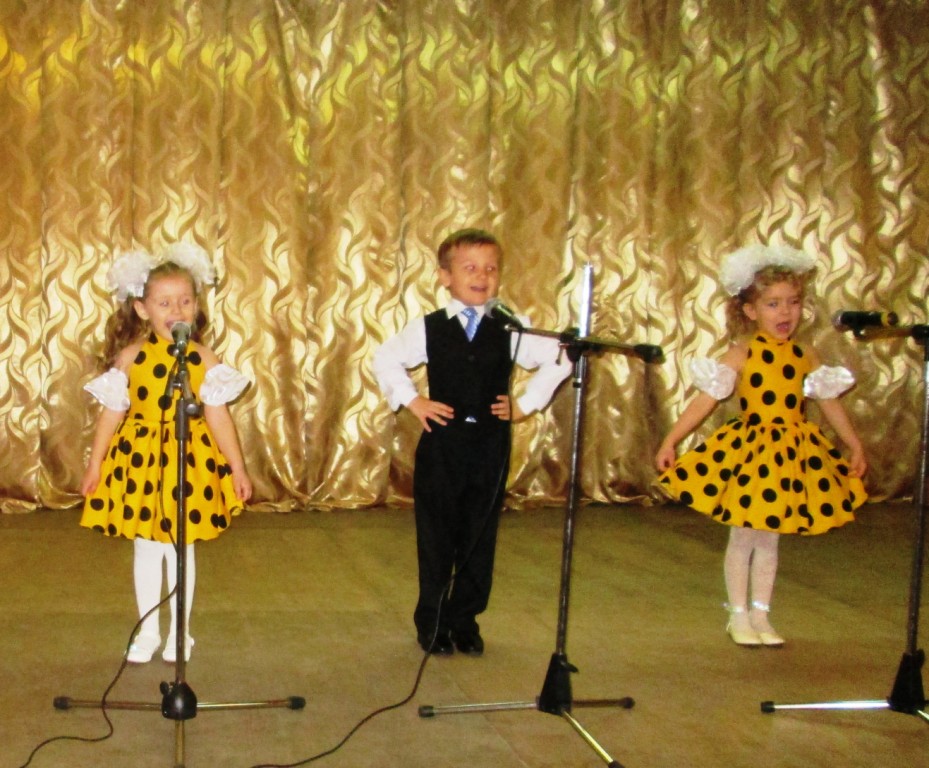 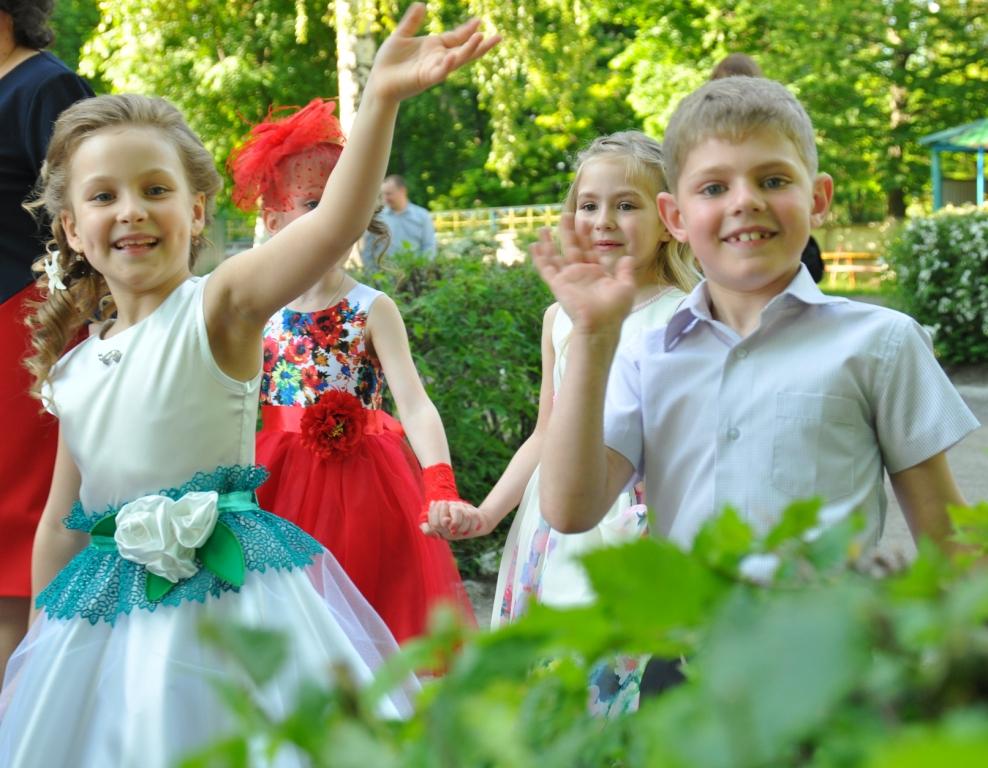 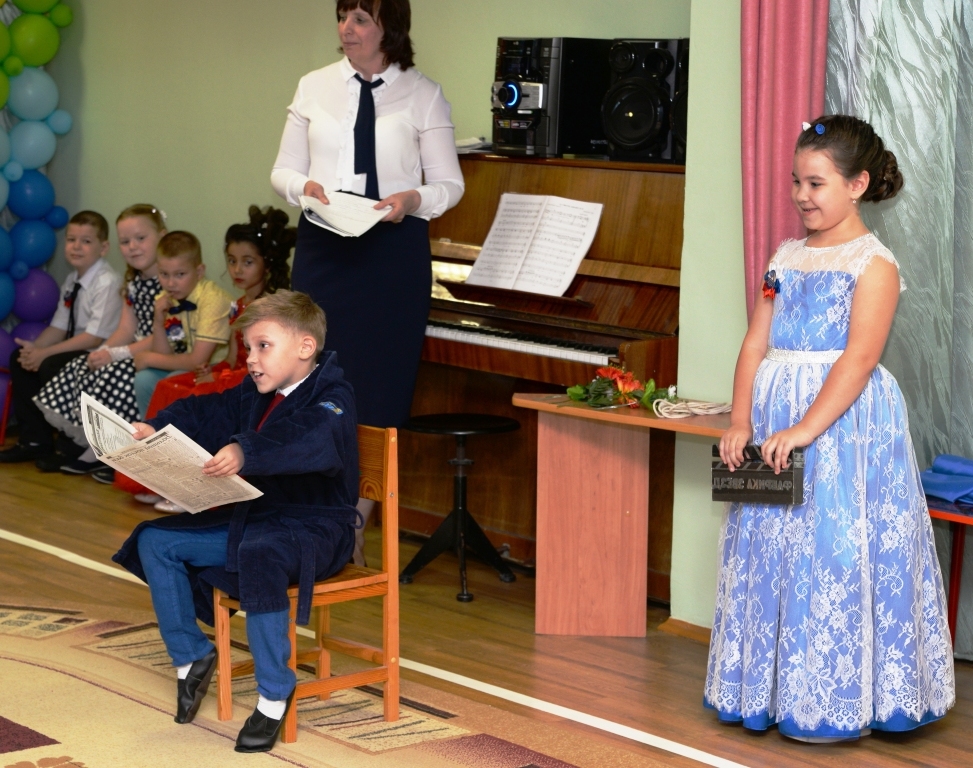 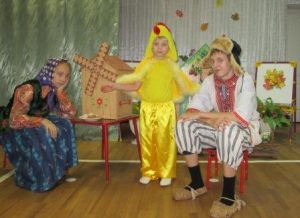 Быть может, на первый взгляд, моя работа не видна,
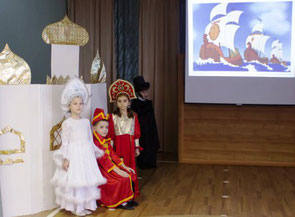 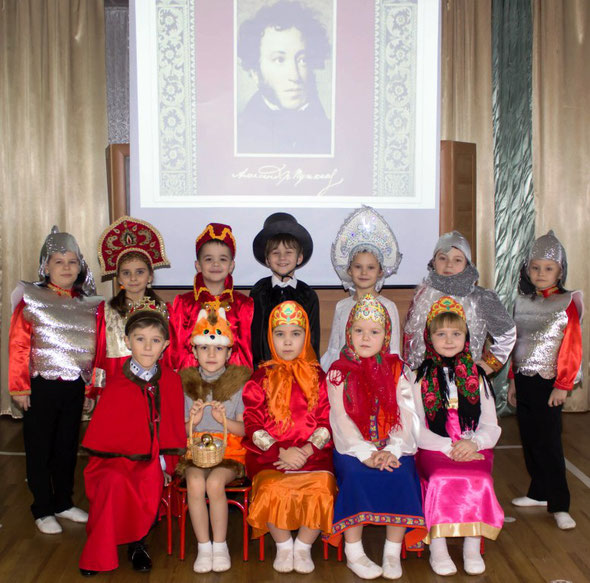 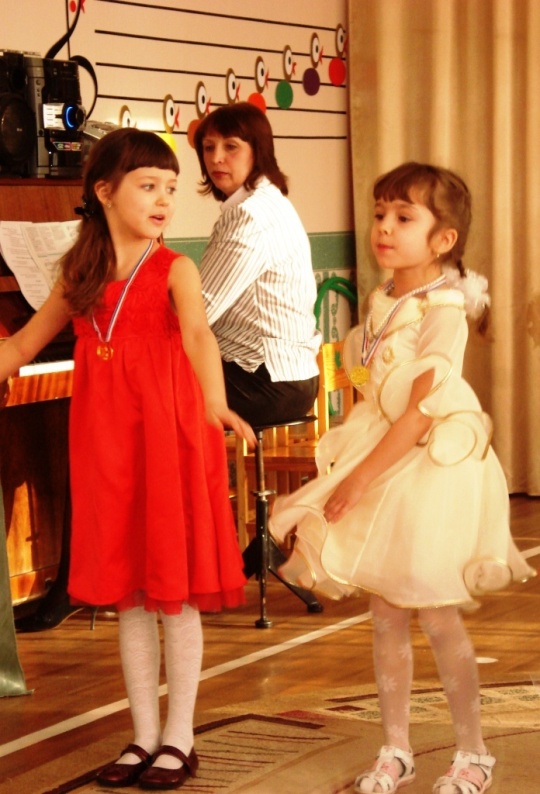 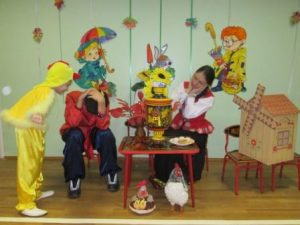 Но верю, что делает детей счастливее.
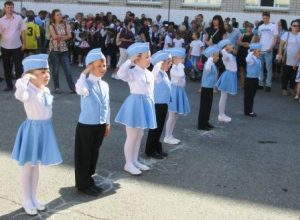 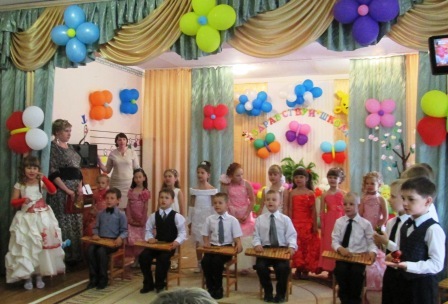 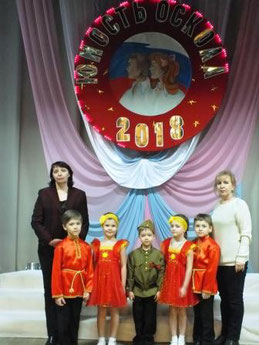 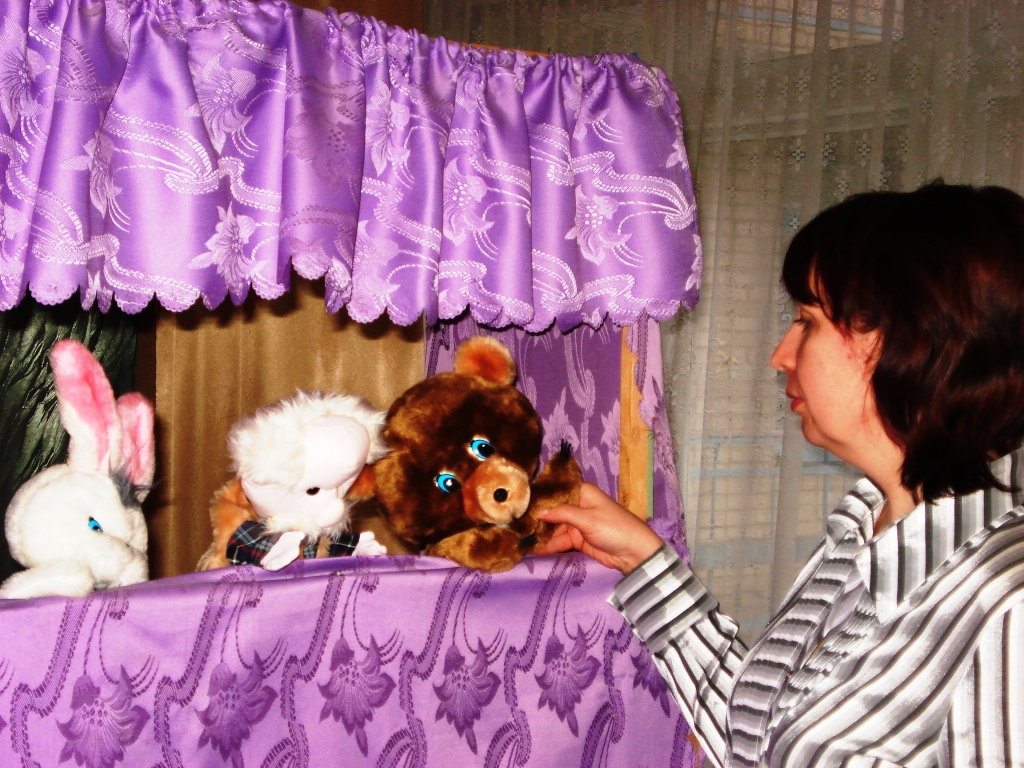 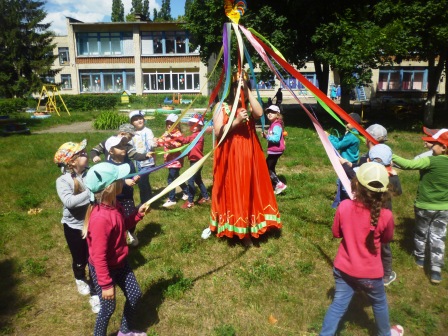 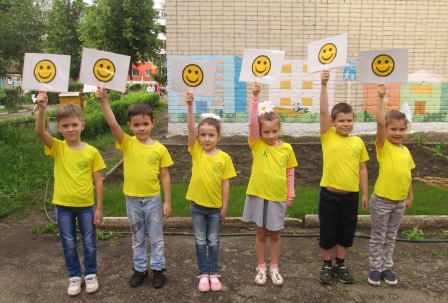 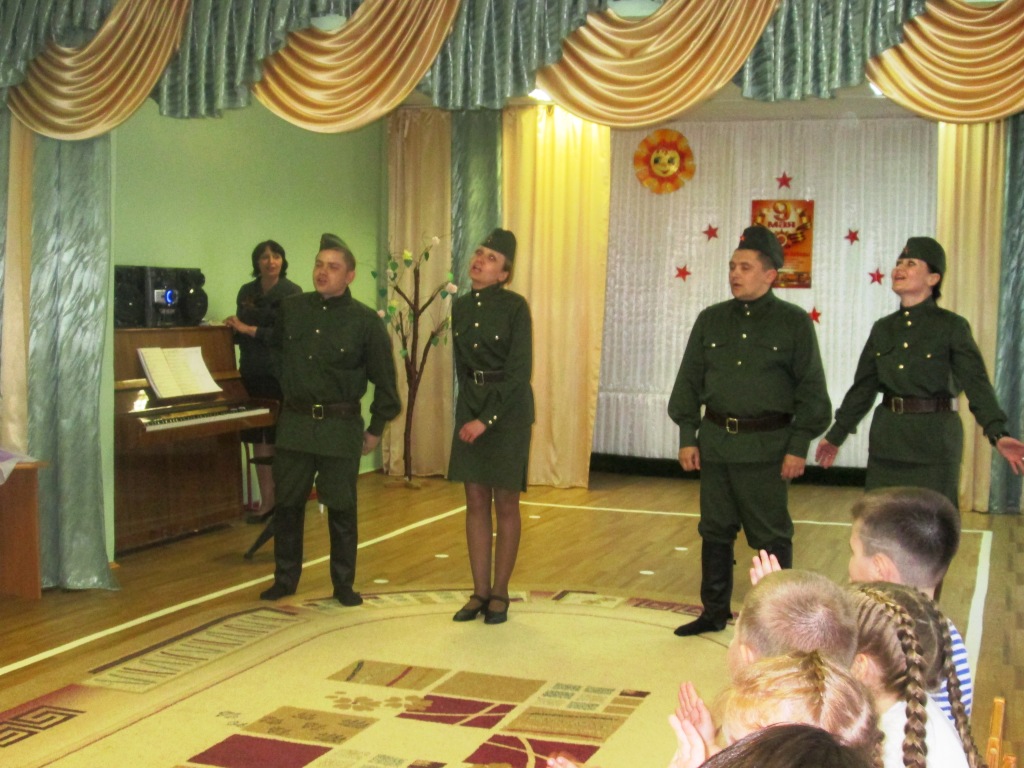 Работа с родителями:
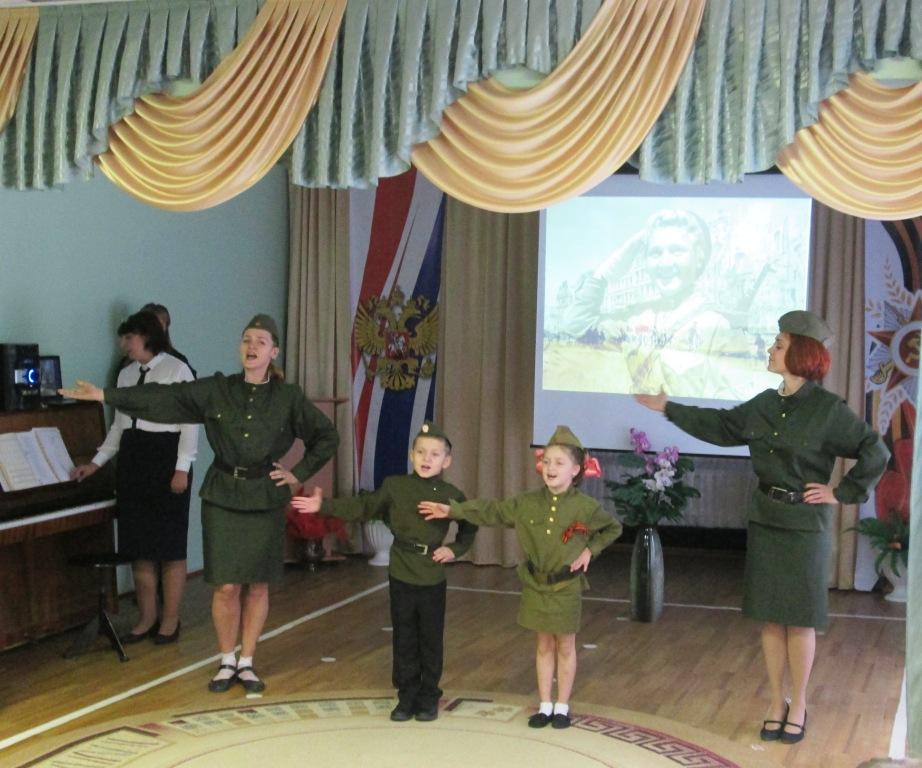 - информационные стенды- папки-передвижки- тематические выставки- памятки- буклеты- родительские собрания- совместные праздники- консультации: «Учим ребёнка слушать музыку», «Внешний вид ребёнка на музыкальном занятии»,«Как слушать музыку с ребёнком»,«Особенности детского пения»,«Музыкальное воспитание в оздоровлении дошкольников;«Использование ИКТ в музыкальном развитии дошкольников»
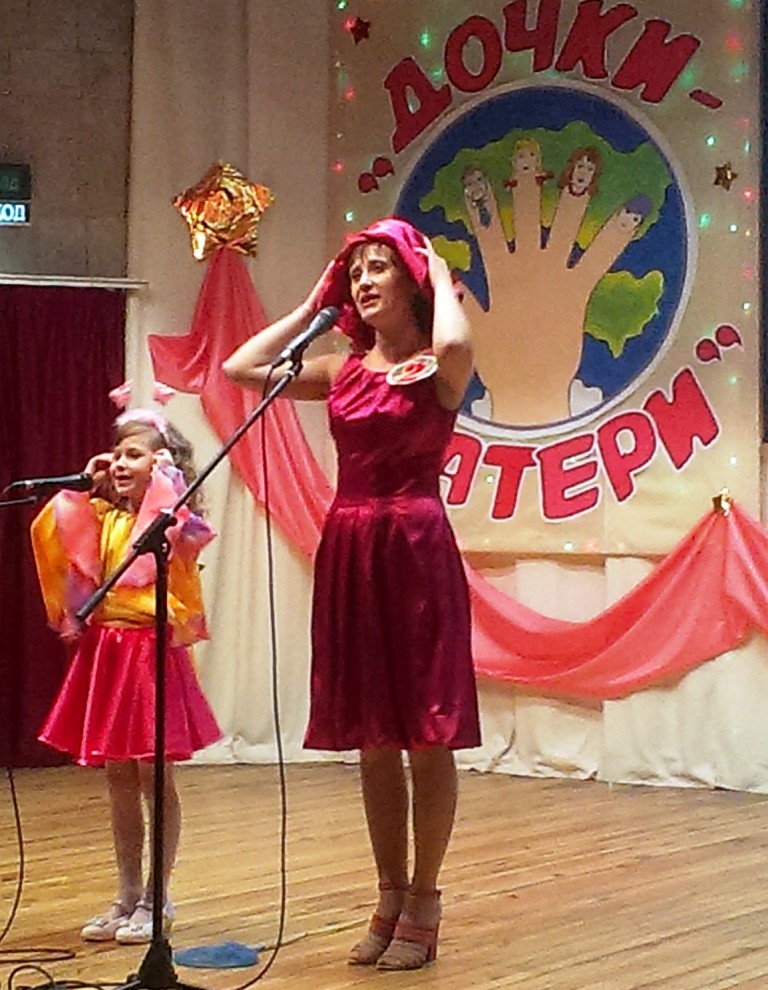 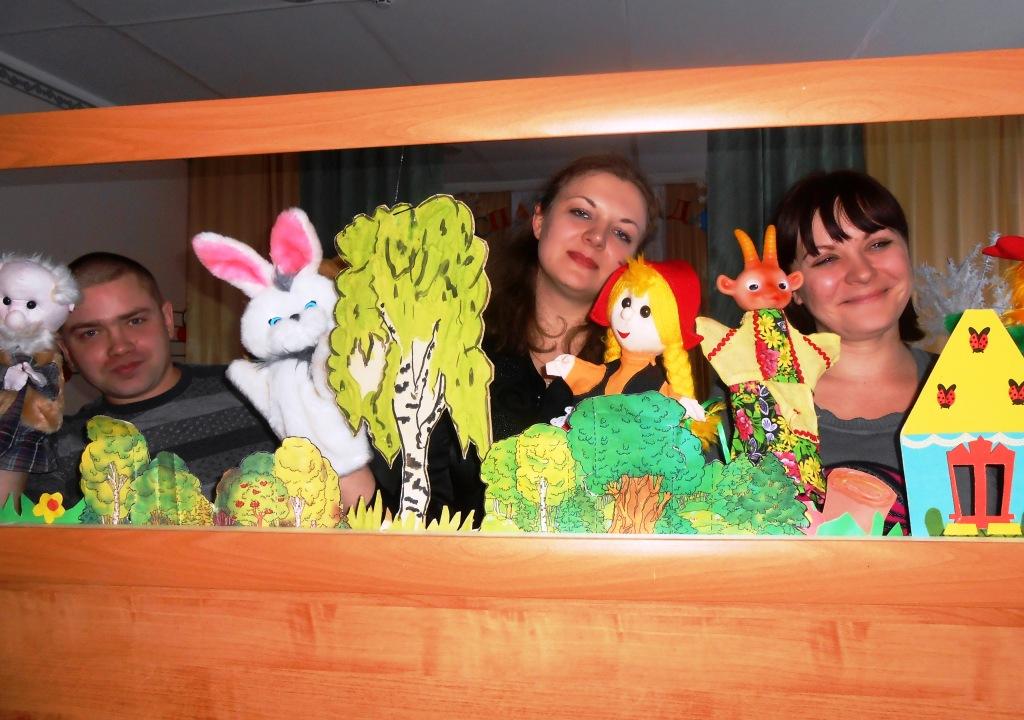 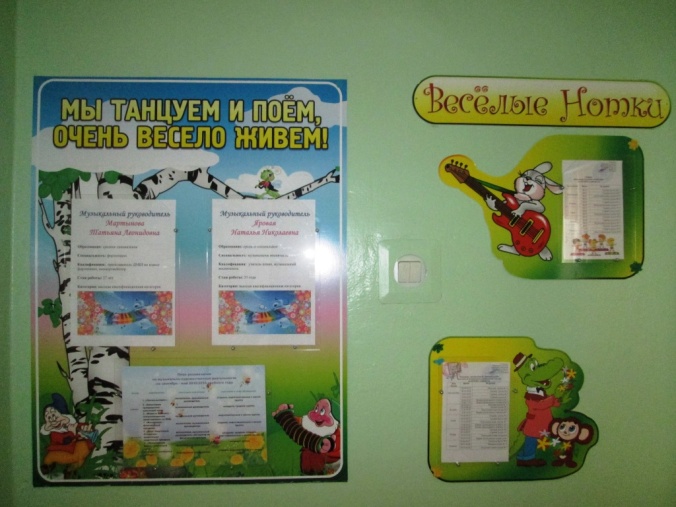 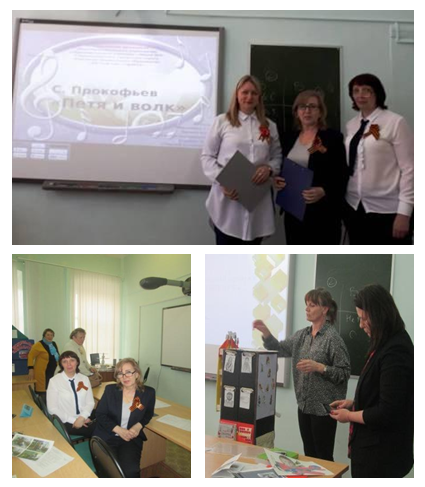 Работа с педагогами:
Моя работа – увидеть 
в каждом педагоге «артиста»
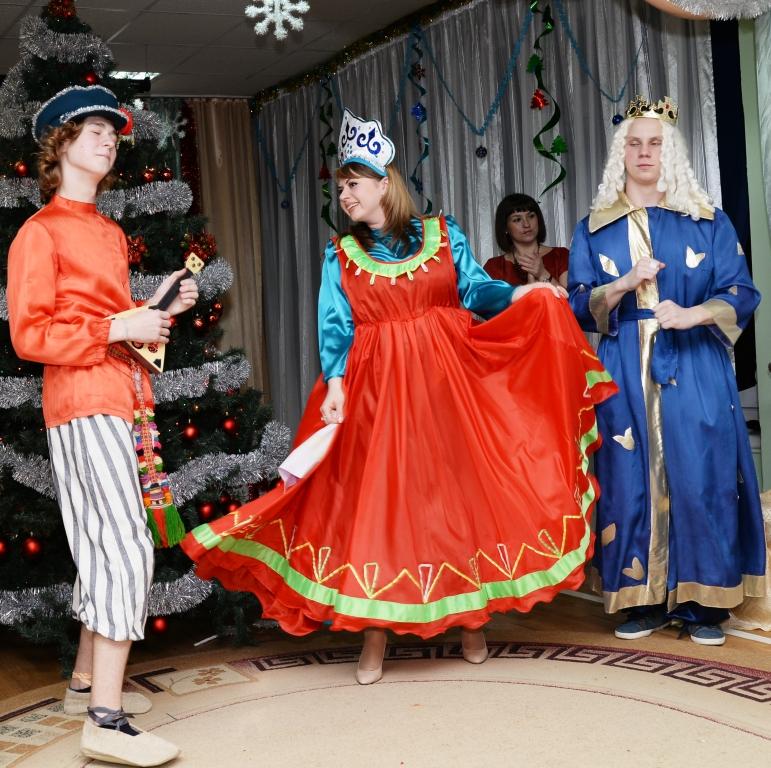 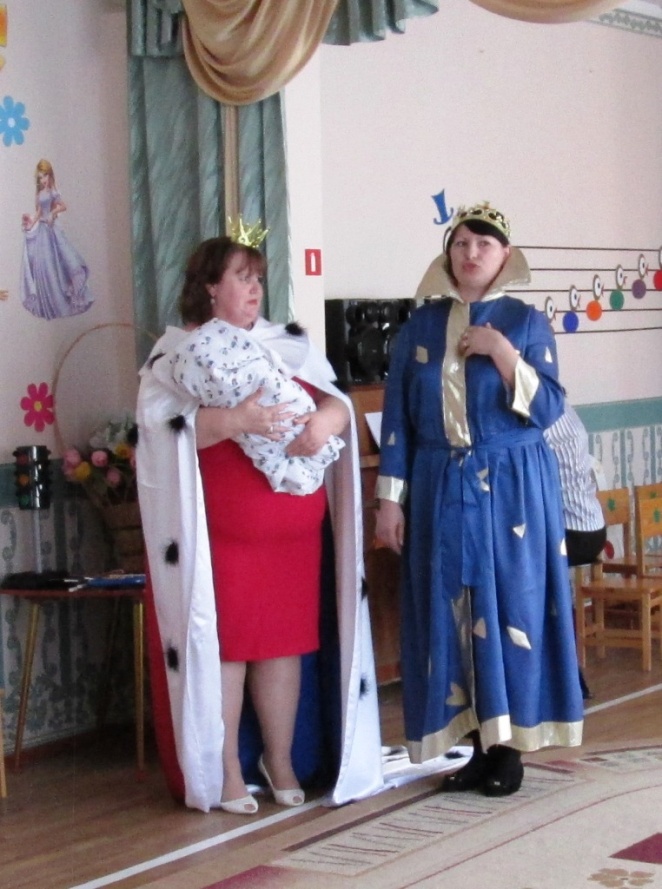 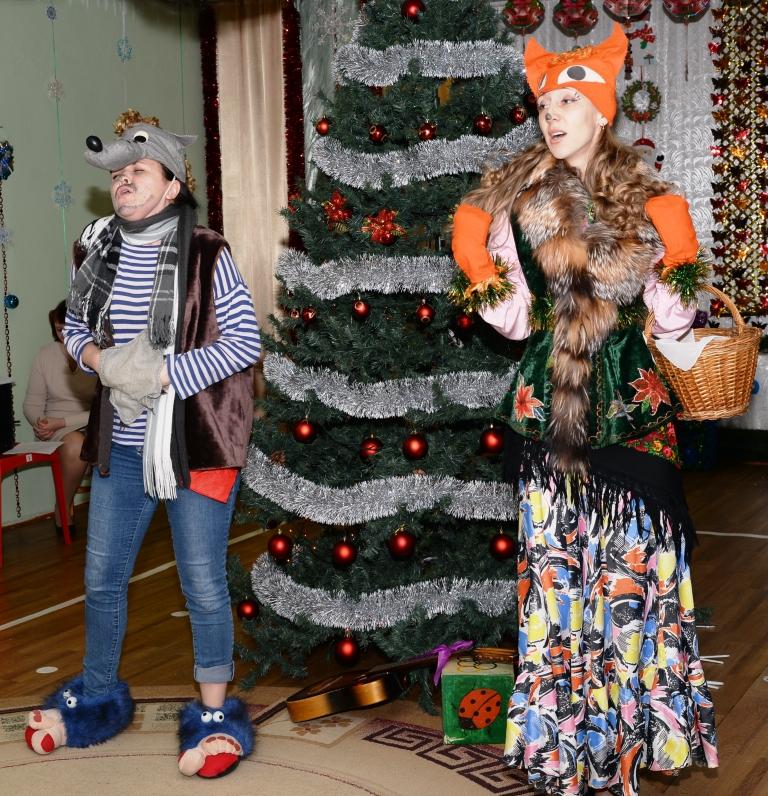 - педагогические советы- консультации- мастер-классы- творческие группы- практические семинары- праздники и развлечения
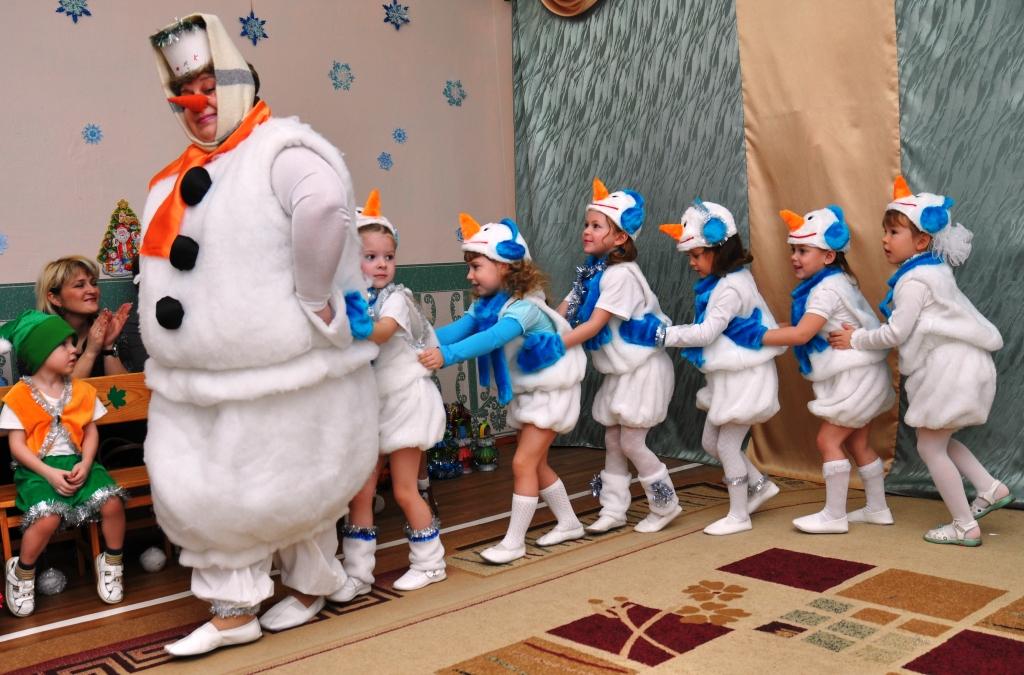 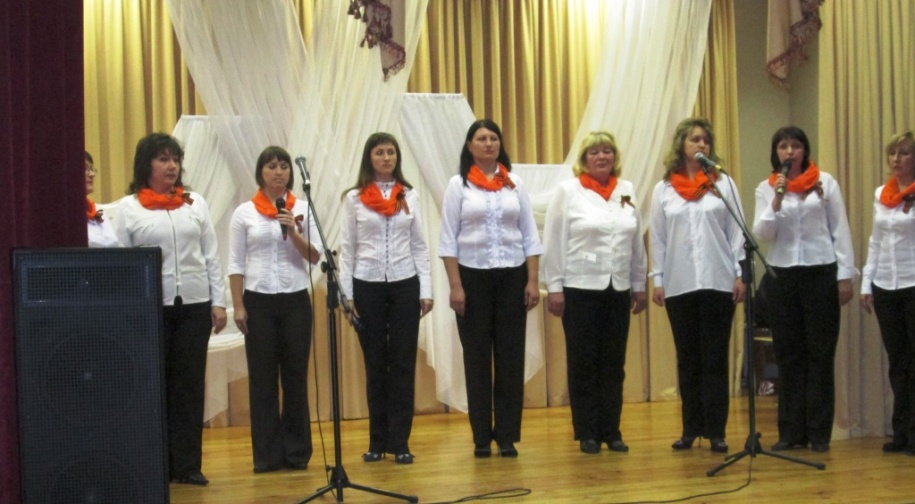 СПАСИБО ЗА ВНИМАНИЕ!
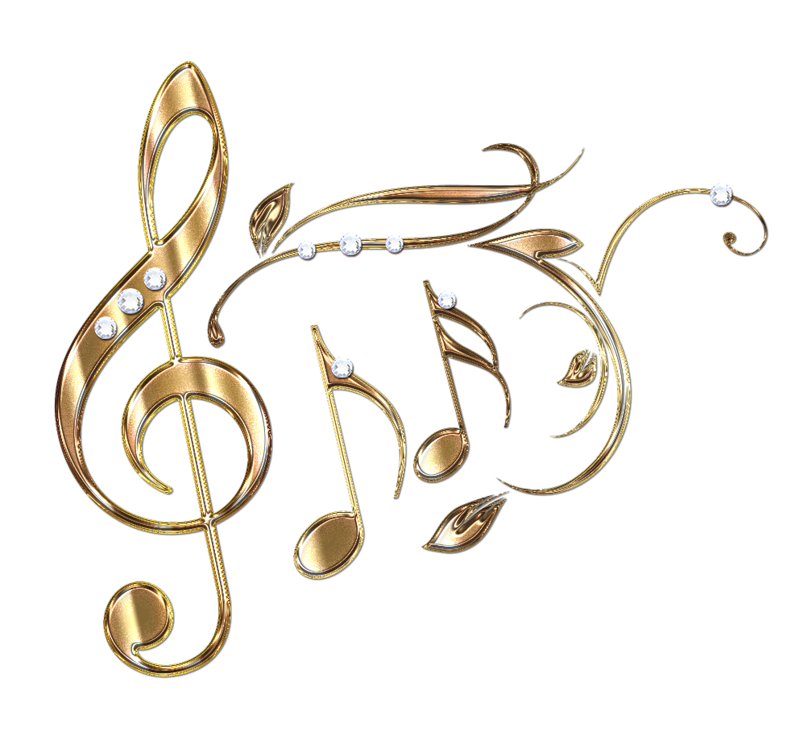